Maitinimo organizavimo ir tyrimo rezultatų pristatymas
Visagino lopšelio-darželi0 „Auksinis raktelis“
dietistė Taida Kringelienė
Vienas pagrindinių vaiko sveikos gyvensenos elementų yra sveika mityba. Kitaip nei suaugusiųjų, kurių mityba labai priklauso nuo socialinių ir ekonominių veiksnių, vaikų mitybą veikia dar daugiau veiksnių: gyvensenos formavimosi ypatumai, žinių ir patirties stoka, tėvų elgesio ir auklėjimo modeliai, šeimos narių sudėtis ir kt.
Ankstyvosios vaikystės laikotarpiu, kuris ypač svarbus, išmokstama, kaip reikia maitintis, ir šie įpročiai išlieka vaikui tapus suaugusiam.
Lietuvoje į pirmą klasę kasmet ateina jau vos trečdalis sveikų vaikų, ir kartais tai yra neracionalios mitybos, fizinio pasyvumo ir netinkamo dienos režimo rezultatas.
2019-04-09
Ikimokyklinio amžiaus vaikų mitybos problemos
Lietuvos Respublikos sveikatos apsaugos ministerijos užsakymu buvo atlikta ikimokyklines ugdymo įstaigas lankančių vaikų tėvų anketinė apklausa, kuri skirta įvertinti vaikų mitybą savaitgaliais ir švenčių dienomis (t.y. tuomet, kai vaikai nelanko ikimokyklinio ugdymo įstaigos) ir išaiškėjo, kad daugelis tėvų nepakankamai nusimano apie sveiką mitybą, o šeimose vyrauja neracionalus, konservatyvus požiūris į vaikų maitinimą. Pagrindinės vaikų mitybos problemos yra tos, kad vaikai valgo per mažai daržovių, vartoja greitai pagaminamą maistą, saldžius ir riebius užkandžius, saldikliais pasaldintus gėrimus ir nesilaiko mitybos režimo (nepusryčiauja).
2019-04-09
PSO mitybos rekomendacijos
Pasaulio sveikatos organizacija (PSO) rekomenduoja, kad siekiant sumažinti lėtinių neinfekcinių ligų riziką reikia:
Vartoti daugiau patiekalų iš krakmolingų maisto produktų, įskaitant duoną, makaronus, ryžius, bulves;
Vartoti tik pilno grūdo produktus;
Valgyti daugiau vaisių ir daržovių, ne rečiau kaip 5 kartus per dieną;
Saikingai vartoti maisto produktus, kuriuose gausu baltymų: mėsą, žuvį, kiaušinius, ankštinius augalus;
Dažniau rinktis riebių rūšių žuvis;
Saikingai vartoti pieną ir pieno produktus, rinktis mažesnio riebumo produktus; 
Vengti maisto turinčio daug sočiųjų rūgščių, transriebalų rūgščių ir cukraus;
Stengtis vartoti mažiau druskos, ne daugiau kaip 6 g per parą;
Stengtis būti fiziškai aktyviems ir išlaikyti tinkamą kūno svorį visą gyvenimą;
Gerti daug vandens (jei yra galimybė, geriausia šaltinio vandens);
Būtinai pusryčiauti;
Taip pat svarbu maitintis reguliariai ir įvairiai, nes tuomet labiau tikėtina, kad organizmo poreikiai bus patenkinti.
2019-04-09
Maisto pasirinkimo piramidė
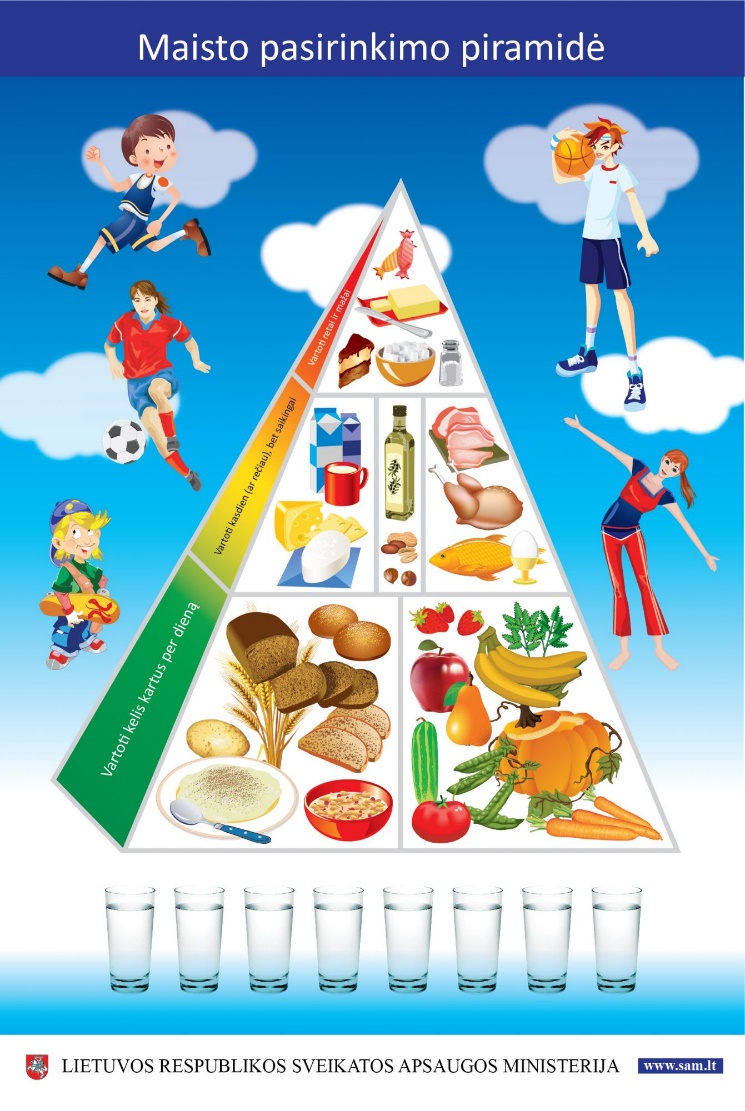 ,,Maisto pasirinkimo piramidė“ parodo, kokią paros maisto davinio dalį turėtų sudaryti viena ar kita maisto produktų grupė ar maisto produktas;
Maisto pasirinkimo piramidė“ rekomenduoja ir augalinius, ir gyvūninius maisto produktus, bet augalinių maisto produktų vartojimas beveik neribojamas, rekomenduojami didžiausi jų kiekiai.
Mėsos, žuvies, pieno ir jų produktus rekomenduojama kaip ir riešutus, augalinį aliejų vartoti kasdien (ar rečiau), bet saikingai.
Piramidės viršūnėje pavaizduoti riebalai, saldumynai, rafinuotas cukrus, druska, iš kurių gaunama daug energijos, o būtinų organizmui maisto medžiagų juose beveik nėra. Reikėtų valgyti tik labai mažus šių produktų kiekius ir rečiau.
2019-04-09
Dokumentai, kuriais vadovaujamasi organizuojant vaikų maitinimą ikimokyklinėje įstaigoje
Lietuvos Respublikos sveikatos apsaugos ministro 2016 m. birželio 23 d. įsakymas Nr. V-836 „Dėl Lietuvos Respublikos sveikatos apsaugos ministro 1999 m. lapkričio 25 d. įsakymo Nr. 510 „Dėl Rekomenduojamų paros maistinių medžiagų ir energijos normų tvirtinimo“ pakeitimo“  (įsigaliojo 2018 m. sausio 1 d.)
Lietuvos Respublikos sveikatos apsaugos ministro 2011 m. lapkričio 11 d. įsakymas Nr. V-964 (Lietuvos Respublikos sveikatos apsaugos ministro 2015 m. rugpjūčio 27 d. įsakymo Nr. V-998 redakcija)
Valstybinės maisto ir veterinarijos tarnybos direktoriaus 2015 m. birželio 22 d. įsakymas Nr. B1-610
Lietuvos Respublikos sveikatos apsaugos ministro 2010 m. spalio 4 d. įsakymas Nr. V-877
2019-04-09
Kaip vykdomas maitinimas lopšelyje-darželyje „Auksinis raktelis“
Vaikai maitinami ne rečiau kaip kas 3,5 val. pagal valgiaraščius. Atskiri valgiaraščiai sudaromi lopšelio (vadovaujantis 1–3 m. vaikams rekomenduojamomis paros maistinių medžiagų normomis) ir darželio (vadovaujantis 4–7 m. vaikams rekomenduojamomis paros maistinių medžiagų normomis) grupėms. Vaikų maitinimo valgiaraščiai sudaromi atsižvelgiant į rekomenduojamas paros energijos ir maistinių medžiagų normas vaikams bei į vaikų buvimo įstaigoje trukmę.
Lopšelis-darželis „Auksinis raktelis“ dalyvauja programoje „Pienas vaikams“ ir vaisių vartojimo skatinimo programoje, šių programų maisto produktai į valgiaraščius neįtraukiami.
2019-04-09
Pirmenybė teikiama maistines savybes tausojantiems patiekalų gamybos būdams. Gaminant maistą nenaudojami prieskonių mišiniai, kurių sudėtyje yra maisto priedų. Gaminant maistą naudojama kuo mažiau druskos ir cukraus (druskos ne daugiau kaip 1 g/100 g, pridėtinio cukraus ne daugiau kaip 5 g/100 g). Kiekvieną dieną patiekiama daržovių ir vaisių. Tas pats patiekalas netiekiamas dažniau nei kartą per savaitę. Sudaryta galimybė atsigerti nesaldintos arbatos ir sudarytos higieniškos sąlygos atsigerti geriamojo vandens (kambario temperatūros). 
Valgiaraštyje yra patiekalų, pagamintų iš įvairios mėsos (jautienos, kalakutienos, vištienos, triušienos, kiaulienos), kurios kiekis parinktas siekiant užtikrinti vaiko poreikius.
Du kartus savaitėje vaikai gauna patiekalų iš žuvies.
Taip pat vaikams pagal galimybes siūloma tik pilno grūdo duona, patiekalai iš pilno grūdo arba speltos miltų, kietųjų kviečių makaronai, didesnis kiekis daržovių ir vaisių.
2019-04-09
Lopšelyje-darželyje naudojamos šios maisto produktų grupės
2019-04-09
Lopšelyje-darželyje nenaudojamos šios maisto produktų grupės (taip pat negalima atsinešti jų ir iš namų)
2019-04-09
Maitinimo, asortimento kokybės, kiekybės bei personalo aptarnavimo tyrimo analizė
Tyrimą sudarė klausimai apie maitinimą,  jo kokybę ir personalą.
Tiriamiesiems buvo pateikti 37 klausimai.
Tyrime dalyvavo 65 Visagino lopšelio-darželio „Auksinis raktelis“ vaikų tėveliai.
Tyrimas atliktas 2017 m. gruodžio – 2018 m. sausio mėnesiais.
Visų tyrime dalyvavusių tėvelių vaikai lopšelyje-darželyje valgo.
2019-04-09
Vaikų maitinimo pasiskirstymas per dieną
2019-04-09
Maitinimo kokybės vertinimas
2019-04-09
Valgiaraščio vertinimas
2019-04-09
Maitinimo veiklos aspektai
Patinkantys
Nepatinkantys
2019-04-09
Tėvelių pasiūlymai siekiant pagerinti maitinimo kokybę (Neredaguoti atsakymai)
2019-04-09
Maitinimo veiklos aspektai
Patinkantys
Nepatinkantys
2019-04-09
Patiekalų vertinimas
2019-04-09
2019-04-09
Kita...
2019-04-09
16. Kokius miltinius patiekalus labiausiai mėgsta Jūsų vaikas?
2019-04-09
2019-04-09
Kita...
2019-04-09
2019-04-09
Europos sąjungos ir nacionalinio biudžeto lėšomis remiamos programos
2019-04-09
Vaiko mityba lopšelyje-darželyje
2019-04-09
Vaiko mityba lopšelyje-darželyje
2019-04-09
Vaiko mityba ir sveikata
2019-04-09
Alergijos
29. Kokiam produktui ar produktų grupei Jūsų vaikas alergiškas?
30. Su kokiomis problemomis ugdymo įstaigoje susiduriate dėl alergiško vaiko maitinimo? Kaip šias problemas sprendžiate?
2019-04-09
Virškinimo sutrikimai
2019-04-09
Tėvų susirinkimai ir sveika mityba
2019-04-09
Personalo darbo vertinimas
2019-04-09
Lopšelio-darželio pasirinkimo priežastys
2019-04-09
Anketiniai duomenys
2019-04-09
Tėvelių pasiūlymai ir pastabos (neredaguoti atsakymai)
2019-04-09
2019-04-09
Jūsų klausimai
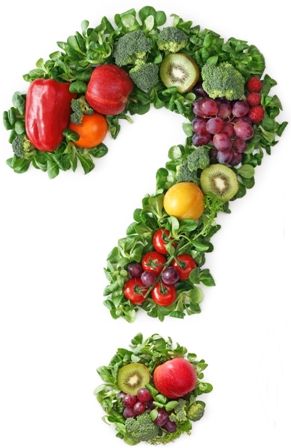 2019-04-09
Ačiū už dėmesį
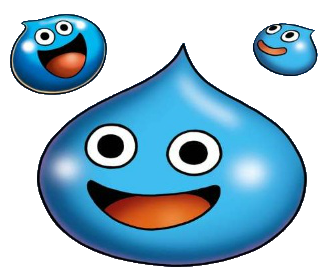 2019-04-09